Academic Writing and Plagiarism
Jonathan Kennedy 
Senior Lecturer in Global Public Health
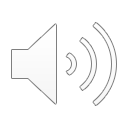 Topics covered in this video
What is academic writing? 
What is plagiarism and why is it important? 
How can you avoid plagiarism?
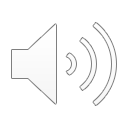 Academic writing and plagiarism
Think of academic writing as joining a conversation that has already started
You should make use of other people’s ideas for your own purposes 
But you must find your own voice within the conversation
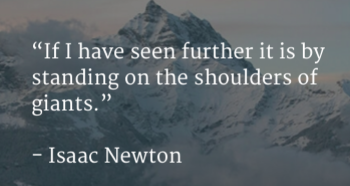 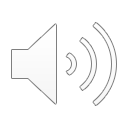 [Speaker Notes: 1 Think of academic writing as joining a conversation that has already started


Think of writing an essay or report, or giving an oral presentation, as taking part in a conversation that is going on within your discipline. 

2 Making use of other people’s ideas for your own purposes 
As you research a topic, you should keep certain questions in mind, such as: 
  What do YOU want to say? 
  Why is this article/chapter/report helpful for YOUR purposes? 
  Where will this piece of information fit into YOUR argument? 

3 Finding your own voice within the conversation]
Academic writing and plagiarism
“Plagiarism is a breach of academic integrity. It is a principle of intellectual honesty that all members of the academic community should acknowledge their debt to the originators of the ideas, words, and data which form the basis for their own work. Passing off another’s work as your own is not only poor scholarship, but also means that you have failed to complete the learning process.
 
https://www.ox.ac.uk/students/academic/guidance/skills/plagiarism?wssl=1
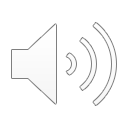 What is plagiarism?
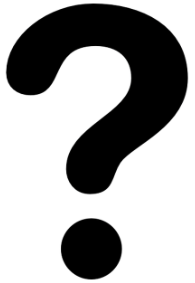 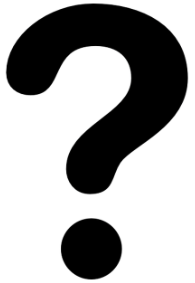 TASK: Pause this video for 60 seconds and think about what constitutes plagiarism
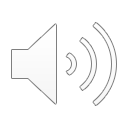 What is plagiarism?
Queen Mary defines plagiarism as: 
“Presenting someone else’s work as your own, whether you meant to or not. Close paraphrasing, copying from the work of another person, including another student, using the ideas of another person, without proper acknowledgement or repeating work you have previously submitted without properly referencing yourself (known as ‘self plagiarism’) also constitute plagiarism.” 
Academic Misconduct Policy page 2.
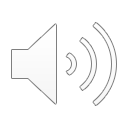 [Speaker Notes: copying from the work of another person, including another
student (i.e. copying exact words)
using the ideas and research findings of another person without proper acknowledgment (not just the words)
close paraphrasing (more about this later)
‘self-plagiarism’:	repeating work that you have previously submitted – at QMUL or elsewhere - without properly referencing yourself
QMUL Academic Regulations 2.103. [www.arcs.qmul.ac.uk/docs/policyzone/111285]]
What is plagiarism?
Queen Mary defines plagiarism as: 
“Presenting someone else’s work as your own, whether you meant to or not. Close paraphrasing, copying from the work of another person, including another student, using the ideas of another person, without proper acknowledgement or repeating work you have previously submitted without properly referencing yourself (known as ‘self plagiarism’) also constitute plagiarism.” 
Academic Misconduct Policy page 2.
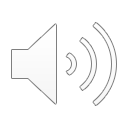 What is plagiarism?
Queen Mary defines plagiarism as: 
“Presenting someone else’s work as your own, whether you meant to or not. Close paraphrasing, copying from the work of another person, including another student, using the ideas of another person, without proper acknowledgement or repeating work you have previously submitted without properly referencing yourself (known as ‘self plagiarism’) also constitute plagiarism.” 
Academic Misconduct Policy page 2.
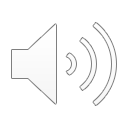 What is plagiarism?
Queen Mary defines plagiarism as: 
“Presenting someone else’s work as your own, whether you meant to or not. Close paraphrasing, copying from the work of another person, including another student, using the ideas of another person, without proper acknowledgement or repeating work you have previously submitted without properly referencing yourself (known as ‘self plagiarism’) also constitute plagiarism.” 
Academic Misconduct Policy page 2.
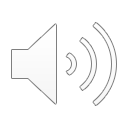 [Speaker Notes: ParaphrasingParaphrasing the work of others by altering a few words and changing their order, or by closely following the structure of their argument, is plagiarism if you do not give due acknowledgement to the author whose work you are using.
A passing reference to the original author in your own text may not be enough; you must ensure that you do not create the misleading impression that the paraphrased wording or the sequence of ideas are entirely your own. It is better to write a brief summary of the author’s overall argument in your own words, indicating that you are doing so, than to paraphrase particular sections of his or her writing. This will ensure you have a genuine grasp of the argument and will avoid the difficulty of paraphrasing without plagiarising. You must also properly attribute all material you derive from lectures.]
What is plagiarism?
Queen Mary defines plagiarism as: 
“Presenting someone else’s work as your own, whether you meant to or not. Close paraphrasing, copying from the work of another person, including another student, using the ideas of another person, without proper acknowledgement or repeating work you have previously submitted without properly referencing yourself (known as ‘self plagiarism’) also constitute plagiarism.” 
Academic Misconduct Policy page 2.
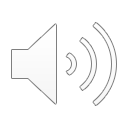 What is plagiarism?
Queen Mary defines plagiarism as: 
“Presenting someone else’s work as your own, whether you meant to or not. Close paraphrasing, copying from the work of another person, including another student, using the ideas of another person, without proper acknowledgement or repeating work you have previously submitted without properly referencing yourself (known as ‘self plagiarism’) also constitute plagiarism.” 
Academic Misconduct Policy page 2.
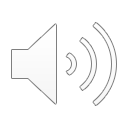 [Speaker Notes: Verbatim (word for word) quotation without clear acknowledgementQuotations must always be identified as such by the use of either quotation marks or indentation, and with full referencing of the sources cited. It must always be apparent to the reader which parts are your own independent work and where you have drawn on someone else’s ideas and language.
Cutting and pasting from the Internet without clear acknowledgementInformation derived from the Internet must be adequately referenced and included in the bibliography. It is important to evaluate carefully all material found on the Internet, as it is less likely to have been through the same process of scholarly peer review as published sources.
Inaccurate citationIt is important to cite correctly, according to the conventions of your discipline. As well as listing your sources (i.e. in a bibliography), you must indicate, using a footnote or an in-text reference, where a quoted passage comes from. Additionally, you should not include anything in your references or bibliography that you have not actually consulted. If you cannot gain access to a primary source you must make it clear in your citation that your knowledge of the work has been derived from a secondary text (for example, Bradshaw, D. Title of Book, discussed in Wilson, E., Title of Book (London, 2004), p. 189).]
What is plagiarism?
Queen Mary defines plagiarism as: 
“Presenting someone else’s work as your own, whether you meant to or not. Close paraphrasing, copying from the work of another person, including another student, using the ideas of another person, without proper acknowledgement or repeating work you have previously submitted without properly referencing yourself (known as ‘self plagiarism’) also constitute plagiarism.” 
Academic Misconduct Policy page 2.
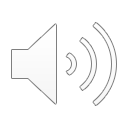 [Speaker Notes: Auto-plagiarismYou must not submit work for assessment that you have already submitted (partially or in full), either for your current course or for another qualification of this, or any other, university, unless this is specifically provided for in the special regulations for your course. Where earlier work by you is citable, ie. it has already been published, you must reference it clearly. Identical pieces of work submitted concurrently will also be considered to be auto-plagiarism.]
What is plagiarism?
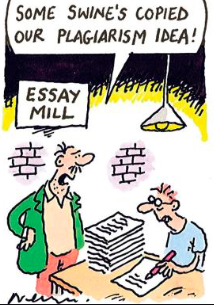 Also the use of ghost writing (e.g. essay mills) is an assessment offence
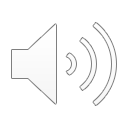 [Speaker Notes: Use of material written by professional agencies or other personsYou should neither make use of professional agencies in the production of your work nor submit material which has been written for you even with the consent of the person who has written it. It is vital to your intellectual training and development that you should undertake the research process unaided. Under Statute XI on University Discipline, all members of the University are prohibited from providing material that could be submitted in an examination by students at this University or elsewhere.

Failure to acknowledge assistanceYou must clearly acknowledge all assistance which has contributed to the production of your work, such as advice from fellow students, laboratory technicians, and other external sources. This need not apply to the assistance provided by your tutor or supervisor, or to ordinary proofreading, but it is necessary to acknowledge other guidance which leads to substantive changes of content or approach.]
Referencing facts
You do not have to give references for facts that are common knowledge in your discipline
If you are unsure if something is common knowledge then cite the reference
You must reference facts that are not generally known and ideas that are interpretations of facts
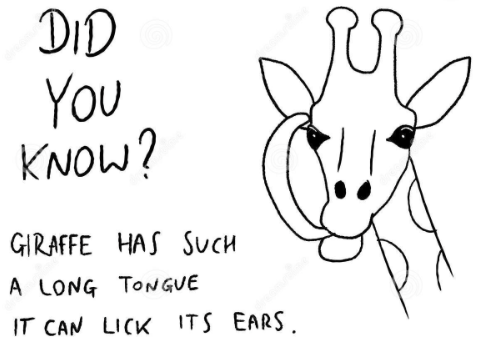 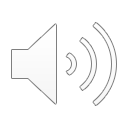 [Speaker Notes: https://www.dreamstime.com/stock-illustration-giraffe-fact-animal-facts-fun-trivia-cartoon-doodle-concept-newspaper-funny-comic-image79373694]
Use quotation marks for someone’s exact words
A string of someone’s exact words needs quotation marks (“…….”) AND a reference.  Otherwise, it is PLAGIARISM.

How long is a string of words?
Usually 5 or 8 words, but the occasional string may be O.K. But when several strings occur together that this can be considered plagiarism.
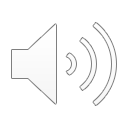 TASK: Which of the following examples constitute plagiarism? 



https://www.ox.ac.uk/students/academic/guidance/skills/plagiarism?wssl=1
Examples
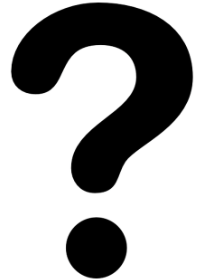 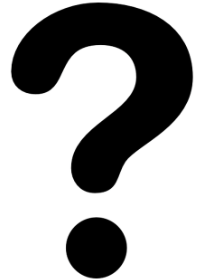 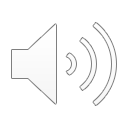 Source text
“From a class perspective this put them [highwaymen] in an ambivalent position. In aspiring to that proud, if temporary, status of ‘Gentleman of the Road’, they did not question the inegalitarian hierarchy of their society. Yet their boldness of act and deed, in putting them outside the law as rebellious fugitives, revivified the ‘animal spirits’ of capitalism and became an essential part of the oppositional culture of working-class London, a serious obstacle to the formation of a tractable, obedient labour force. Therefore, it was not enough to hang them – the values they espoused or represented had to be challenged.”
From Linebaugh, P., The London Hanged: Crime and Civil Society in the Eighteenth Century (London, 1991), p. 213.
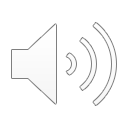 Example 1
Although they did not question the inegalitarian hierarchy of their society, highwaymen became an essential part of the oppositional culture of working-class London, posing a serious threat to the formation of a biddable labour force.
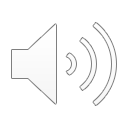 Example 1
Although they did not question the inegalitarian hierarchy of their society, highwaymen became an essential part of the oppositional culture of working-class London, posing a serious threat to the formation of a biddable labour force.

(Plagiarism. This is a patchwork of phrases copied verbatim from the source, with just a few words changed here and there. There is no reference to the original author and no indication that these words are not the writer’s own.)
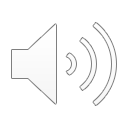 Example 2
Although they did not question the inegalitarian hierarchy of their society, highwaymen exercised a powerful attraction for the working classes. Some historians believe that this hindered the development of a submissive workforce.
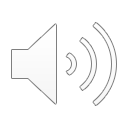 Example 2
Although they did not question the inegalitarian hierarchy of their society, highwaymen exercised a powerful attraction for the working classes. Some historians believe that this hindered the development of a submissive workforce. 
(Plagiarism. This is a mixture of verbatim copying and acceptable paraphrase. Although only one phrase has been copied from the source, this would still count as plagiarism. The idea expressed in the first sentence has not been attributed at all, and the reference to ‘some historians’ in the second is insufficient. The writer should use clear referencing to acknowledge all ideas taken from other people’s work.)
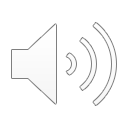 Example 3
Although they did not question the inegalitarian hierarchy of their society, highwaymen ‘became an essential part of the oppositional culture of working-class London [and] a serious obstacle to the formation of a tractable, obedient labour force’[1]. 




1. Linebaugh, P., The London Hanged: Crime and Civil Society in the Eighteenth Century (London, 1991), p. 213.
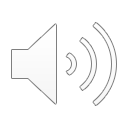 Example 3
Although they did not question the inegalitarian hierarchy of their society, highwaymen ‘became an essential part of the oppositional culture of working-class London [and] a serious obstacle to the formation of a tractable, obedient labour force’[1]. 
(Plagiarism. This contains a mixture of attributed and unattributed quotation, which suggests to the reader that the first line is original to this writer. All quoted material must be enclosed in quotation marks and adequately referenced.)

1. Linebaugh, P., The London Hanged: Crime and Civil Society in the Eighteenth Century (London, 1991), p. 213.
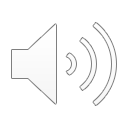 Example 4
Highwaymen’s bold deeds ‘revivified the “animal spirits” of capitalism’ and made them an essential part of the oppositional culture of working-class London[1]. Peter Linebaugh argues that they posed a major obstacle to the formation of an obedient labour force. 




1. Linebaugh, P., The London Hanged: Crime and Civil Society in the Eighteenth Century (London, 1991), p. 213.
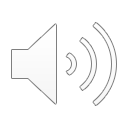 Example 4
Highwaymen’s bold deeds ‘revivified the “animal spirits” of capitalism’ and made them an essential part of the oppositional culture of working-class London[1]. Peter Linebaugh argues that they posed a major obstacle to the formation of an obedient labour force. 
(Plagiarism. Although the most striking phrase has been placed within quotation marks and correctly referenced, and the original author is referred to in the text, there has been a great deal of unacknowledged borrowing. This should have been put into the writer’s own words instead.)
1. Linebaugh, P., The London Hanged: Crime and Civil Society in the Eighteenth Century (London, 1991), p. 213.






1. Linebaugh, P., The London Hanged: Crime and Civil Society in the Eighteenth Century (London, 1991), p. 213.
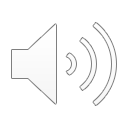 Example 5
By aspiring to the title of ‘Gentleman of the Road’, highwaymen did not challenge the unfair taxonomy of their society. Yet their daring exploits made them into outlaws and inspired the antagonistic culture of labouring London, forming a grave impediment to the development of a submissive workforce. Ultimately, hanging them was insufficient – the ideals they personified had to be discredited[1].



1. Linebaugh, P., The London Hanged: Crime and Civil Society in the Eighteenth Century (London, 1991), p. 213.
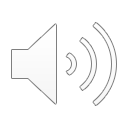 Example 5
By aspiring to the title of ‘Gentleman of the Road’, highwaymen did not challenge the unfair taxonomy of their society. Yet their daring exploits made them into outlaws and inspired the antagonistic culture of labouring London, forming a grave impediment to the development of a submissive workforce. Ultimately, hanging them was insufficient – the ideals they personified had to be discredited[1].
(Plagiarism. This may seem acceptable on a superficial level, but by imitating exactly the structure of the original passage and using synonyms for almost every word, the writer has paraphrased too closely. The reference to the original author does not make it clear how extensive the borrowing has been. Instead, the writer should try to express the argument in his or her own words, rather than relying on a ‘translation’ of the original.)
1. Linebaugh, P., The London Hanged: Crime and Civil Society in the Eighteenth Century (London, 1991), p. 213.
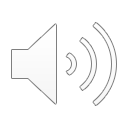 Example 6
Peter Linebaugh argues that although highwaymen posed no overt challenge to social orthodoxy – they aspired to be known as ‘Gentlemen of the Road’ – they were often seen as anti-hero role models by the unruly working classes. He concludes that they were executed not only for their criminal acts, but in order to stamp out the threat of insubordinacy[1].





1. Linebaugh, P., The London Hanged: Crime and Civil Society in the Eighteenth Century (London, 1991), p. 213.
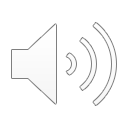 Example 6
Peter Linebaugh argues that although highwaymen posed no overt challenge to social orthodoxy – they aspired to be known as ‘Gentlemen of the Road’ – they were often seen as anti-hero role models by the unruly working classes. He concludes that they were executed not only for their criminal acts, but in order to stamp out the threat of insubordinacy[1].
(Not plagiarism. This paraphrase of the passage is acceptable as the wording and structure demonstrate the reader’s interpretation of the passage and do not follow the original too closely. The source of the ideas under discussion has been properly attributed in both textual and footnote references.)
1. Linebaugh, P., The London Hanged: Crime and Civil Society in the Eighteenth Century (London, 1991), p. 213.
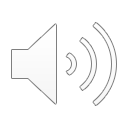 Example 7
Peter Linebaugh argues that highwaymen represented a powerful challenge to the mores of capitalist society and inspired the rebelliousness of London’s working class[1]. 







1. Linebaugh, P., The London Hanged: Crime and Civil Society in the Eighteenth Century (London, 1991), p. 213.
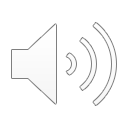 Example 7
Peter Linebaugh argues that highwaymen represented a powerful challenge to the mores of capitalist society and inspired the rebelliousness of London’s working class[1]. 
(Not plagiarism. This is a brief summary of the argument with appropriate attribution.)  





1. Linebaugh, P., The London Hanged: Crime and Civil Society in the Eighteenth Century (London, 1991), p. 213.
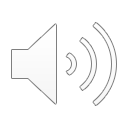 How can you avoid plagiarism?
Record your sources when taking notes
Cite the sources if you use ideas or, especially, quotations
Be very careful if you are cutting and pasting
Ensure that all works used are referenced in the text of your assessment and listed in your bibliography
Look at your Turnitin report 
If in doubt, seek advice from personal tutor or module lead
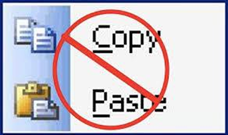 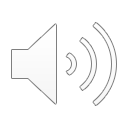 [Speaker Notes: It is your responsibility to ensure that you understand plagiarism and how to avoid it. The recommendations below can help you in avoiding plagiarism.
Be sure to record your sources when taking notes, and to cite these if you use ideas or, especially, quotations from the original source. Be particularly careful if you are cutting and pasting information between two documents, and ensure that references are not lost in the process.
Be sensible in referencing ideas – commonly held views that are generally accepted do not always require acknowledgment to particular sources. However, it is best to be safe to avoid plagiarism.
Be particularly careful with quotations and paraphrasing. 
Be aware that technology, such as Turnitin, is now available at Queen Mary and elsewhere that can automatically detect plagiarism.
 
For more information on plagiarism, students should consult the resources & guidance produced by the Learning Development team: http://www.learningdevelopment.qmul.ac.uk/]
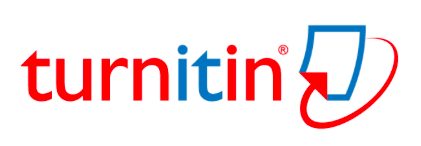 A web-based plagiarism prevention system used by most universities in the UK.
Analyses submitted work to identify text matches with other sources including:
12+ billion pages of live & archived internet content
110 million live & archived student papers
80,000 + professional, academic, commercial journals
You can view your Turnitin report before Turnitin is used on your assessed work
Turnitin, Answers to Questions Students Ask, [Accessed 20th September, 2014]. Available from https://turnitin.com/static/resources/documentation/turnitin/sales/Answers_to_Ques tions_Students_Ask.pdf
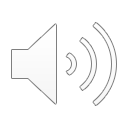 [Speaker Notes: Compares papers with its database of:]
Interpreting your Turnitin report
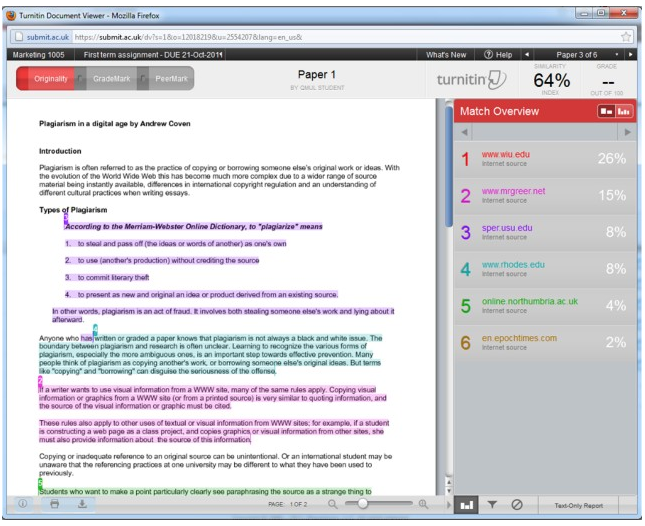 .
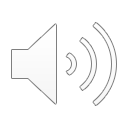 [Speaker Notes: When you submit a document to Turnitin, the system provides an originality report showing all of the matches it has found in detail. Staff can always view this report, and many staff will also make it available for students to see. You can use the report to review your work and identify any accidental occurrences of plagiarism that you may have made.
How do I view and interpret my originality report?
The starting point for the originality report is to view your similarity index. This tells you how much of your submitted work has been identified by Turnitin as matching other sources. It is shown as a percentage from 0% to 100%. Don’t be surprised if your similarity index is higher than you might expect; this doesn’t necessarily mean that you have plagiarised. Whatever your originality score, you should then review your work in more detail by clicking on the number to view the similarity report.
The originality report will open as a large window. Your assignment will be shown on the left hand side and should look exactly like the work you submitted, although sometimes minor variations in formatting can occur. Within your assignment you may see selected blocks of text, each with their own number and colour.
On the right hand side you will see the individual matches listed in detail, starting with the match with the highest percentage and working down to the smallest matches.
What do I do next?
Review all of the matches to ensure that each of them, where necessary, is properly and appropriately referenced. To do this, scan through your assignment looking for blocks highlighted in red and numbered with a ‘1’ – these are contributing to your largest match. If a highlighted block is a quotation, check that you have used quotation marks, and included the reference at the end of the quotation.
Repeat this process for your second largest match, this time colour coded pink and marked with the number ‘2’. As you continue the process, you may find that you have some matches that do not need referencing. These might include common expressions in your discipline and these might include common expressions in your discipline and your reference list or bibliography. As you continue, you will eventually find that the matches are very short and comprise common expressions and phrases. At this point you can stop.
You can view the source that Turnitin has identified by clicking on the relevant number on the right hand side. This will open up the website or identify the book or journal article. If a match is shown as being another student’s piece of work, you will not be able to view it as this would break the original author’s copyright. Note that the same piece of text can appearin thousands of places on the internet, and Turnitin cannot possibly know which original source was used. It will give its best guess.
If you have a large match, you can also break it down into its individual smaller matches and look at them in more detail.
There are other controls that you can use to change the fine detail of your report. These include excluding quotations, excluding references, and excluding a particular source. To do this, you use the controls on the right hand side of the Turnitin viewer window. The Help button in Turnitin provides guides on using these controls.
It often requires judgement to understand when you need to reference a phrase from another source, particularly if it is an example of the common language in your discipline that would be seen in many papers and books. As you develop as an academic writer, this judgement will become easier.
If your lecturer allows you to re-submit your work, you could now take the opportunity to make any corrections you think are necessary and upload the new version of your work into Turnitin. This will replace the old version (but Turnitin will sensibly not show any matches between the old and the new versions). You will also be able to see a new originality report, but not for a period of 24 hours since the original submission.]
Interpreting your Turnitin report
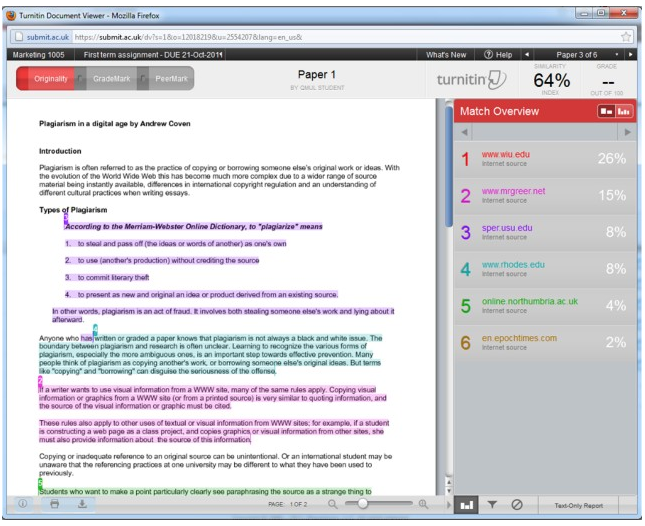 .
It is not enough just to look a the similarity index score!
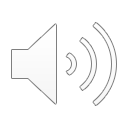 [Speaker Notes: When you submit a document to Turnitin, the system provides an originality report showing all of the matches it has found in detail. Staff can always view this report, and many staff will also make it available for students to see. You can use the report to review your work and identify any accidental occurrences of plagiarism that you may have made.
How do I view and interpret my originality report?
The starting point for the originality report is to view your similarity index. This tells you how much of your submitted work has been identified by Turnitin as matching other sources. It is shown as a percentage from 0% to 100%. Don’t be surprised if your similarity index is higher than you might expect; this doesn’t necessarily mean that you have plagiarised. Whatever your originality score, you should then review your work in more detail by clicking on the number to view the similarity report.
The originality report will open as a large window. Your assignment will be shown on the left hand side and should look exactly like the work you submitted, although sometimes minor variations in formatting can occur. Within your assignment you may see selected blocks of text, each with their own number and colour.
On the right hand side you will see the individual matches listed in detail, starting with the match with the highest percentage and working down to the smallest matches.
What do I do next?
Review all of the matches to ensure that each of them, where necessary, is properly and appropriately referenced. To do this, scan through your assignment looking for blocks highlighted in red and numbered with a ‘1’ – these are contributing to your largest match. If a highlighted block is a quotation, check that you have used quotation marks, and included the reference at the end of the quotation.
Repeat this process for your second largest match, this time colour coded pink and marked with the number ‘2’. As you continue the process, you may find that you have some matches that do not need referencing. These might include common expressions in your discipline and these might include common expressions in your discipline and your reference list or bibliography. As you continue, you will eventually find that the matches are very short and comprise common expressions and phrases. At this point you can stop.
You can view the source that Turnitin has identified by clicking on the relevant number on the right hand side. This will open up the website or identify the book or journal article. If a match is shown as being another student’s piece of work, you will not be able to view it as this would break the original author’s copyright. Note that the same piece of text can appearin thousands of places on the internet, and Turnitin cannot possibly know which original source was used. It will give its best guess.
If you have a large match, you can also break it down into its individual smaller matches and look at them in more detail.
There are other controls that you can use to change the fine detail of your report. These include excluding quotations, excluding references, and excluding a particular source. To do this, you use the controls on the right hand side of the Turnitin viewer window. The Help button in Turnitin provides guides on using these controls.
It often requires judgement to understand when you need to reference a phrase from another source, particularly if it is an example of the common language in your discipline that would be seen in many papers and books. As you develop as an academic writer, this judgement will become easier.
If your lecturer allows you to re-submit your work, you could now take the opportunity to make any corrections you think are necessary and upload the new version of your work into Turnitin. This will replace the old version (but Turnitin will sensibly not show any matches between the old and the new versions). You will also be able to see a new originality report, but not for a period of 24 hours since the original submission.]
Interpreting your Turnitin report
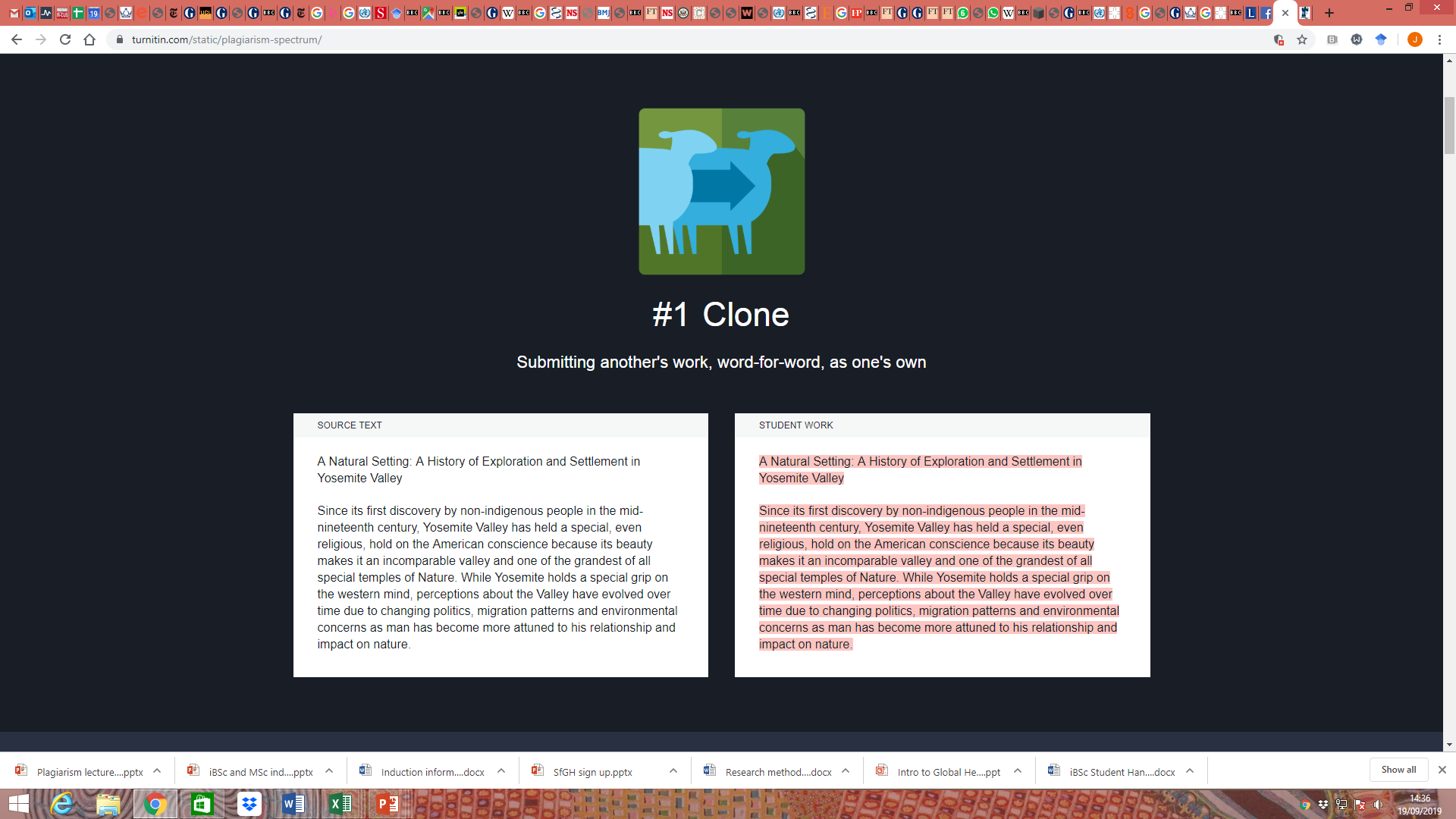 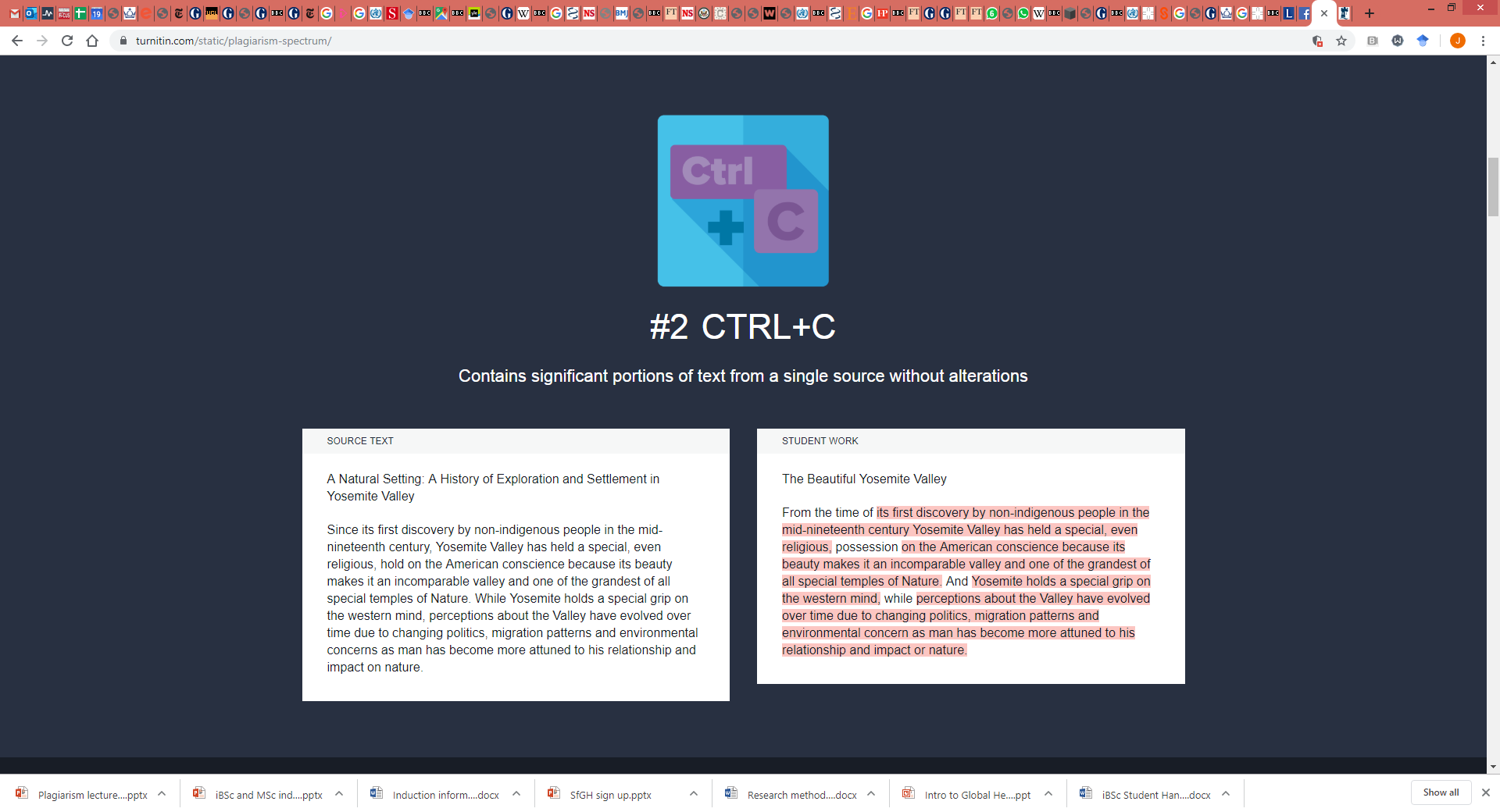 https://www.turnitin.com/static/plagiarism-spectrum/
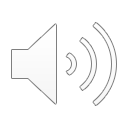 Interpreting your Turnitin report
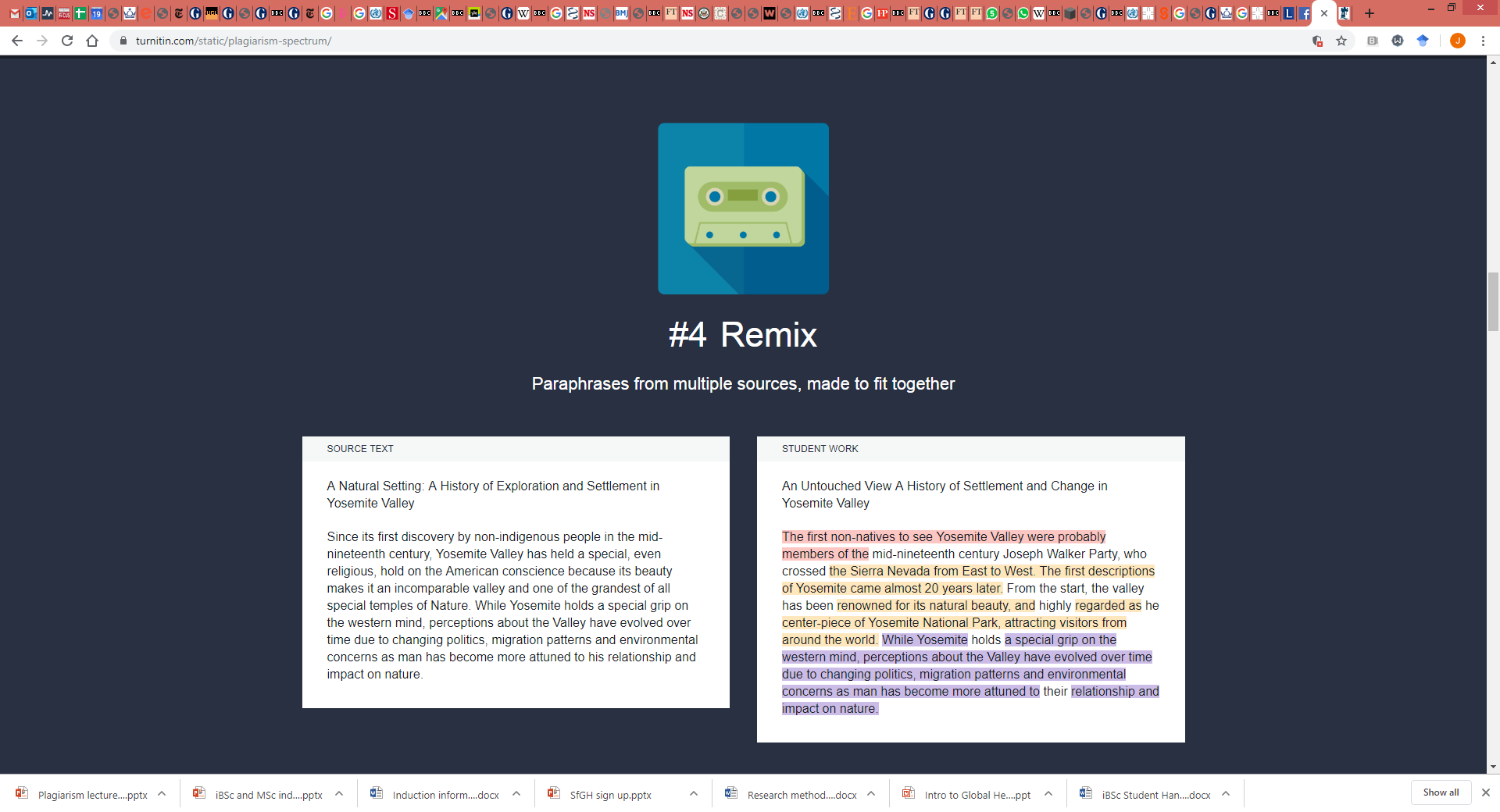 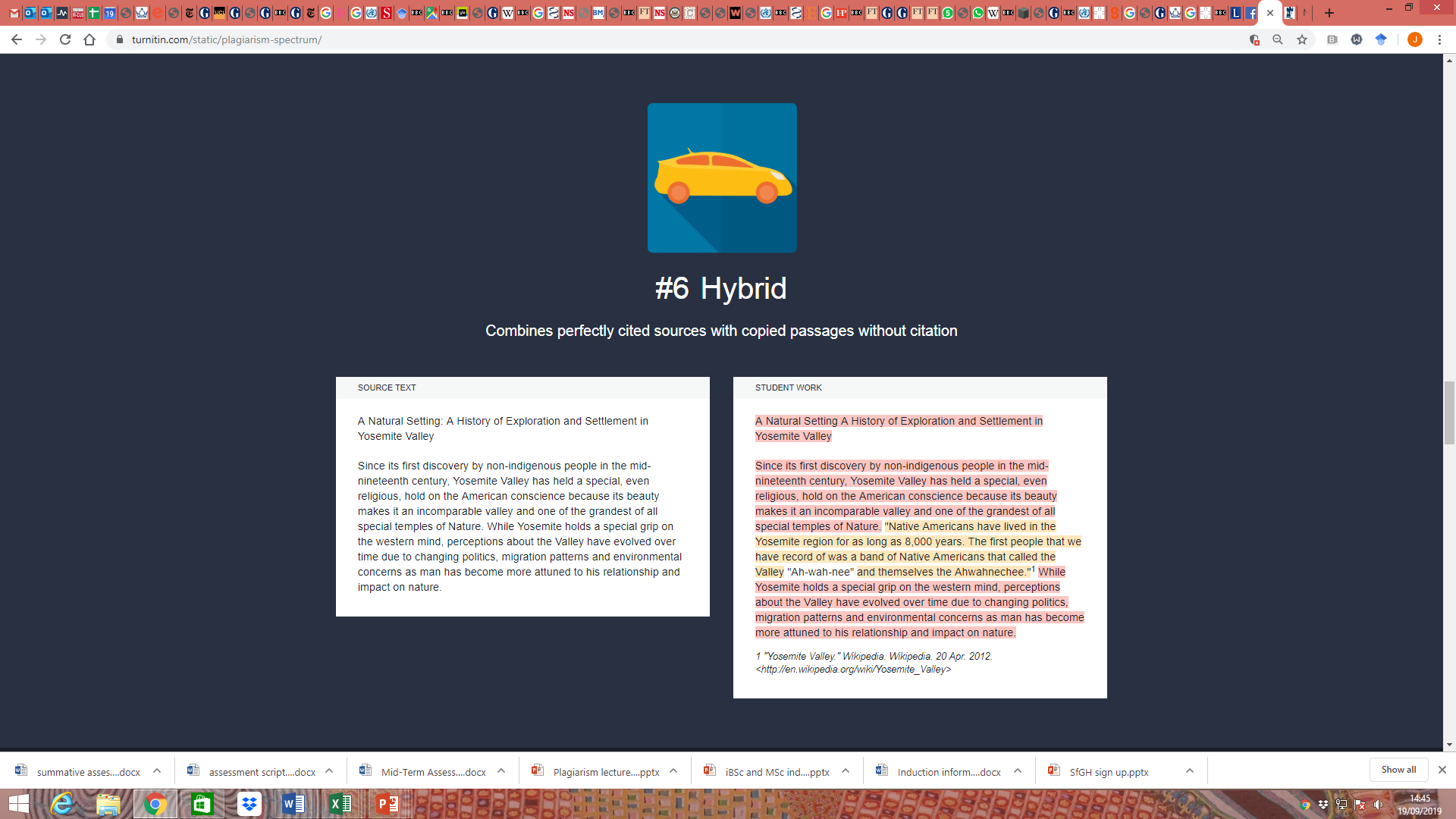 https://www.turnitin.com/static/plagiarism-spectrum/
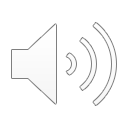 Further information
Course Student handbooks
QMUL Learning Development 
QMUL Library – lots of resources on referencing 
QMUL Language Centre – in-sessional course on academic writing 
Personal tutors and module leads
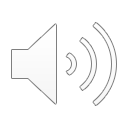 Further information
How to read a Turnitin report https://elearning.qmul.ac.uk/guide/interpreting-your-originality-report/
QMUL information literacy skills online module - https://qmplus.qmul.ac.uk/course/view.php?id=6819 
Academic Registry and Council Secretariat Assessment Offences webpage www.arcs.qmul.ac.uk/students/student-appeals/assessment-offences/index.html 
QMUL Learning Development web resources - http://www.learningdevelopment.qmul.ac.uk/ 
QMUL Language Centre in-sessional courses on academic writing - https://www.qmul.ac.uk/sllf/language-centre/in-sessionals/
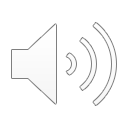 Why is plagiarism an important issue?
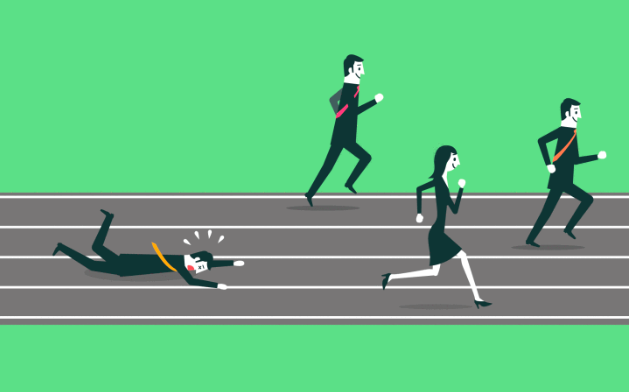 Plagiarism is a serious offence 
All students suspected of plagiarism will be subject to an investigation
Penalties can range from failure of the module to suspension or permanent withdrawal from Queen Mary
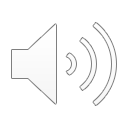 [Speaker Notes: Ted.com]
The onus is on you!
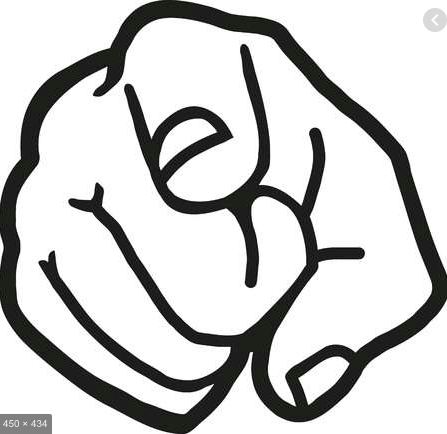 It is your responsibility to ensure that you understand what plagiarism is and how to avoid it.
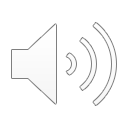 Conclusions
You can be expelled from Queen Mary if you are caught plagiarising
It is your responsibility to know what plagiarism is – ignorance is not a legitimate defence 
But there is no need to be scared! Plagiarism can be easily avoided with good referencing
It is good practice to look through Turnitin reports before you submit your assessment
There are lots of places to access information and support to help you better understand this issue
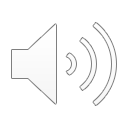